بسم الله الرحمن الرحیم
گزارش عملکرد سال 1402
دانشگاه علوم پزشکی  سبزوار
گزارش عملکرد سال 1402 دانشگاه علوم پزشکی  سبزوار

جغرافیای تحت پوشش
محل جاگذاری نقشه استان با مشخص کردن منطقه تحت پوشش
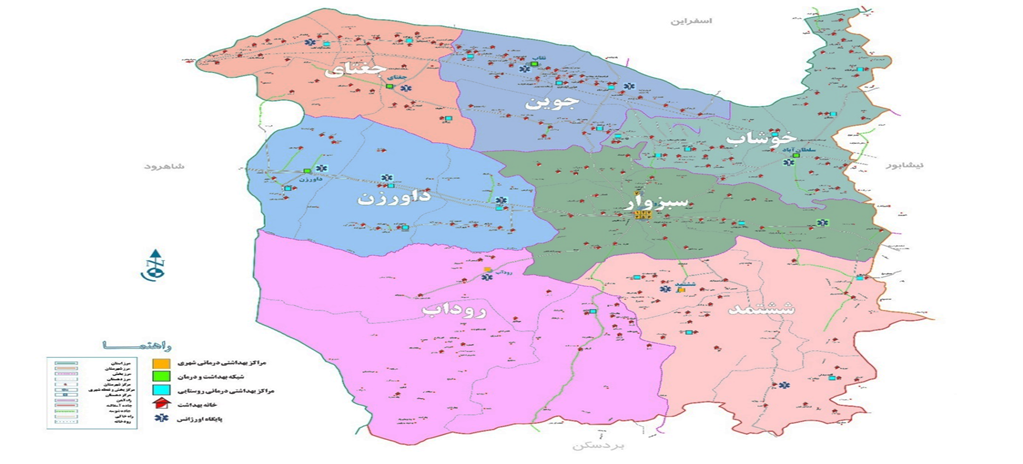 مساحت تحت پوشش
17812 کیلومتر مربع
6
تعداد شهرستان
526495
جمعیت تحت پوشش
جمعیت شهری
328178
198317
جمعیت روستایی
گزارش عملکرد سال 1402 دانشگاه علوم پزشکی سبزوار

کلیات
بودجه دانشگاه: (کل):   14159521
9247369
تعداد کل منابع انسانی: ( جمع ) :   4987
4912152
2943
489
780
775
195
17
6
31
طرحی، ضریب کا و پیام آور
منابع عمومی
مراکز جامع سلامت شهری و شهری روستایی
قراردادی
مراکز جامع سلامت روستایی
منابع اختصاصی
رسمی و یا پیمانی
شرکتی
خانه بهداشت
بیمارستان
تعداد مراکز ارائه دهنده خدمات دانشگاه
2263
تعداد کل دانشجویان
تعداد مراکز خصوصی (دی کلینیک و بیمارستان)
1
تعداد مراکز بیمارستانی خیریه و سایر سازمانها
0
گزارش عملکرد سال 1402 دانشگاه علوم پزشکی سبزوار

بودجه دانشگاه به تفکیک حوزه های بهداشت ، درمان ، آموزش و تحقیقات
گزارش عملکرد سال 1402 دانشگاه علوم پزشکی سبزوار

 اعتبارات و بودجه دانشگاه
گزارش عملکرد سال 1401 دانشگاه علوم پزشکی سبزوار

شاخص های حوزه آموزشی
گزارش عملکرد سال 1402 دانشگاه علوم پزشکی سبزوار

شاخص های حوزه تحقیقات و فن آوری
گزارش عملکرد سال 1402 دانشگاه علوم پزشکی سبزوار

شاخص های حوزه دانشجویی و فرهنگی
گزارش عملکرد سال 1402 دانشگاه علوم پزشکی سبزوار

شاخص های حوزه بهداشت
گزارش عملکرد سال 1402 دانشگاه علوم پزشکی سبزوار

شاخص های حوزه درمان
گزارش عملکرد سال 1402 دانشگاه علوم پزشکی سبزوار

شاخص های حوزه های پرستاری، طب سنتی و اورژانس
گزارش عملکرد سال 1402 دانشگاه علوم پزشکی سبزوار
شاخص های حوزه  غذا و دارو
گزارش عملکرد سال 1402 دانشگاه علوم پزشکی سبزوار

شاخص های حوزه توسعه
با تشکر و سپاس